1. december 2015 - popoldne
Belokranjska pogača
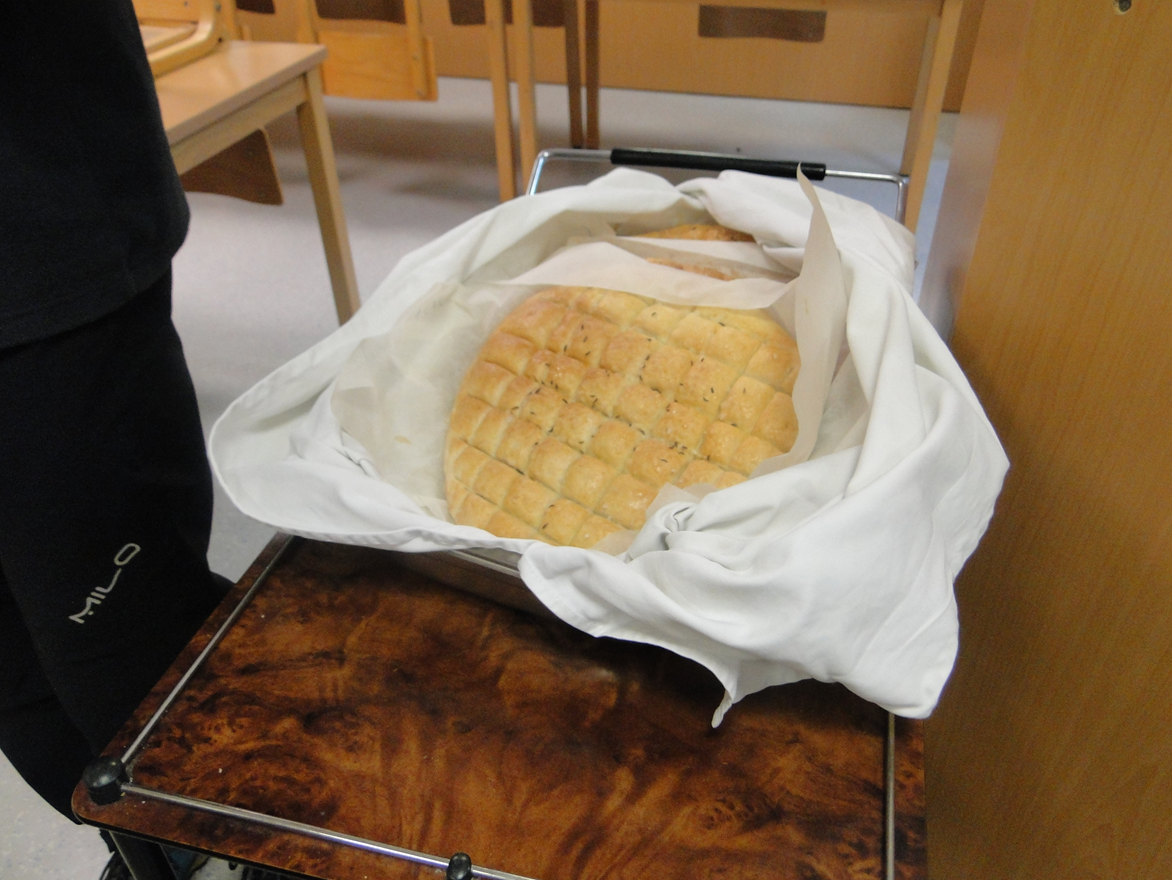 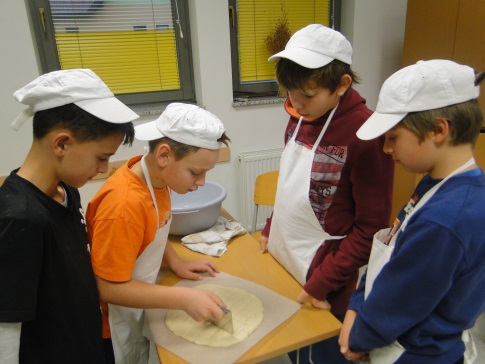 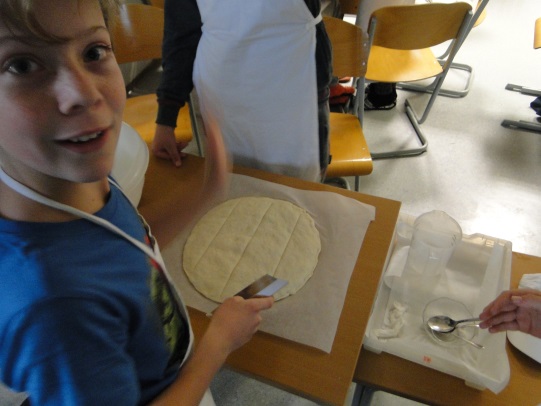 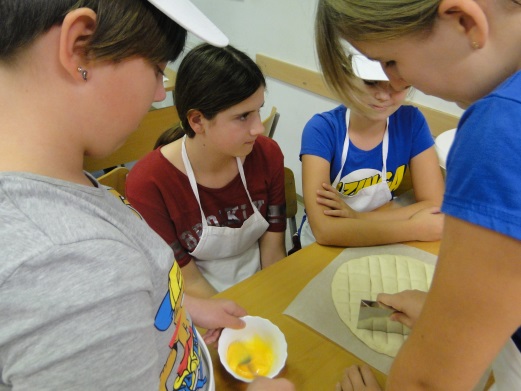 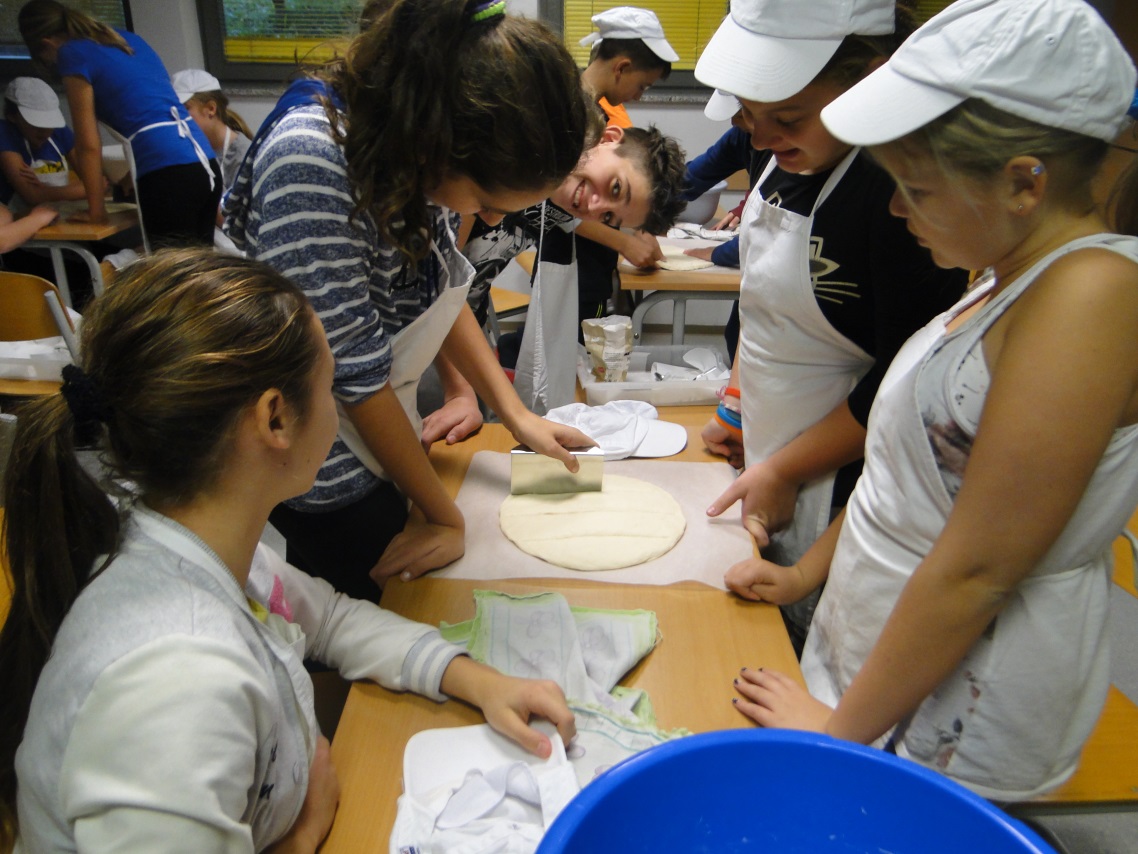 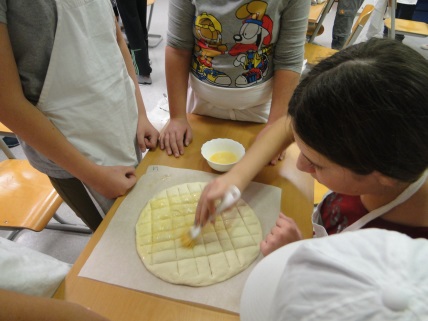 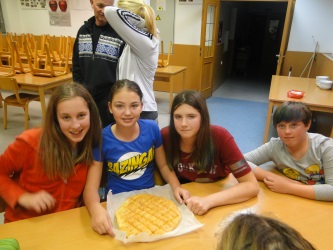 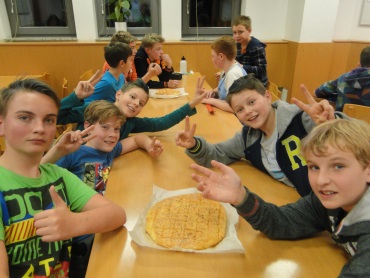 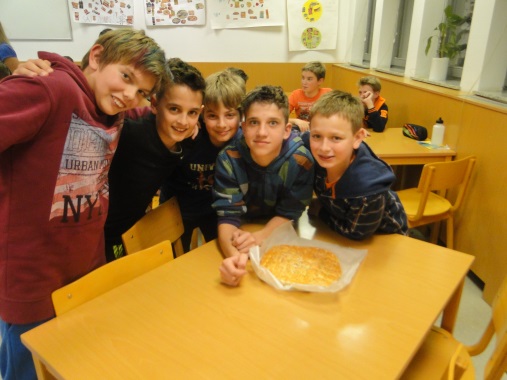 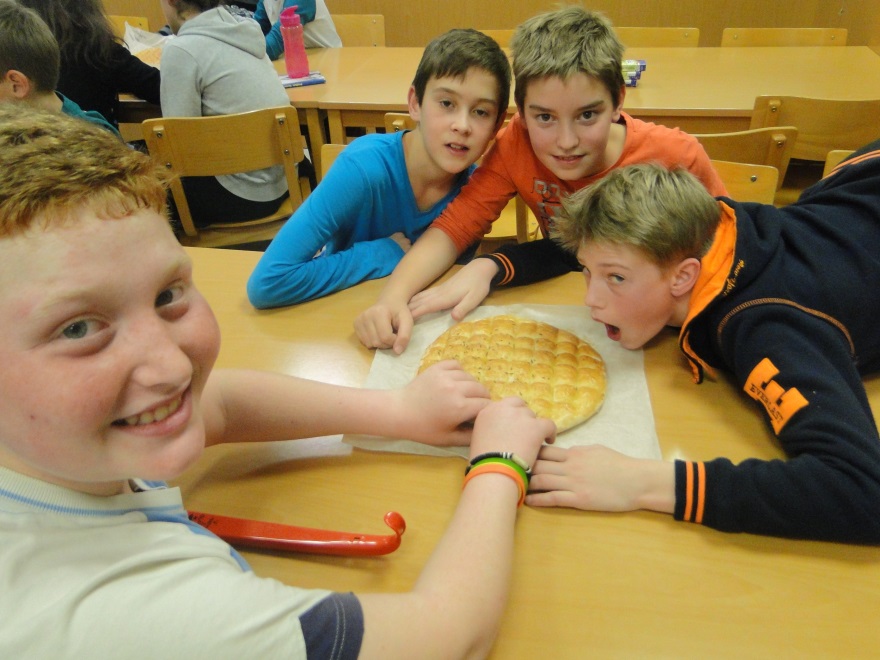 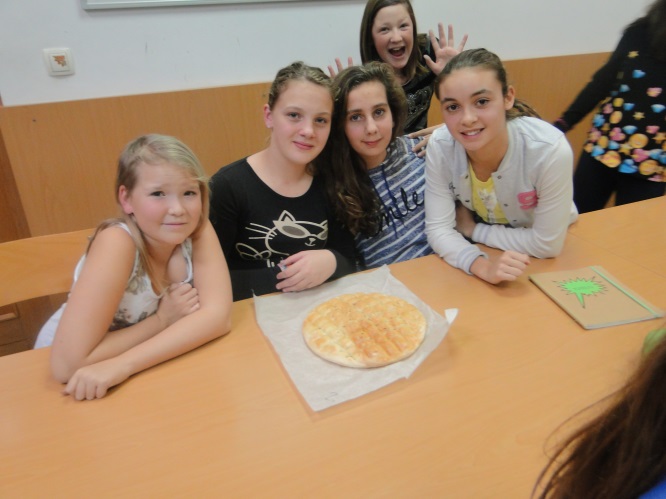 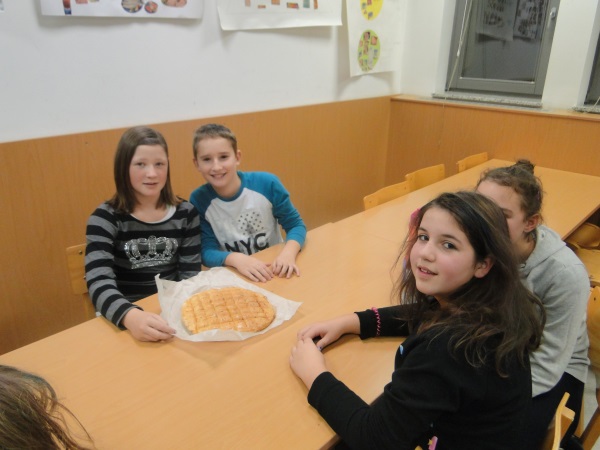 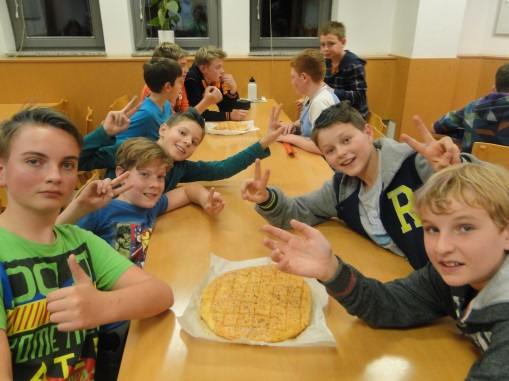 Gledališka igra
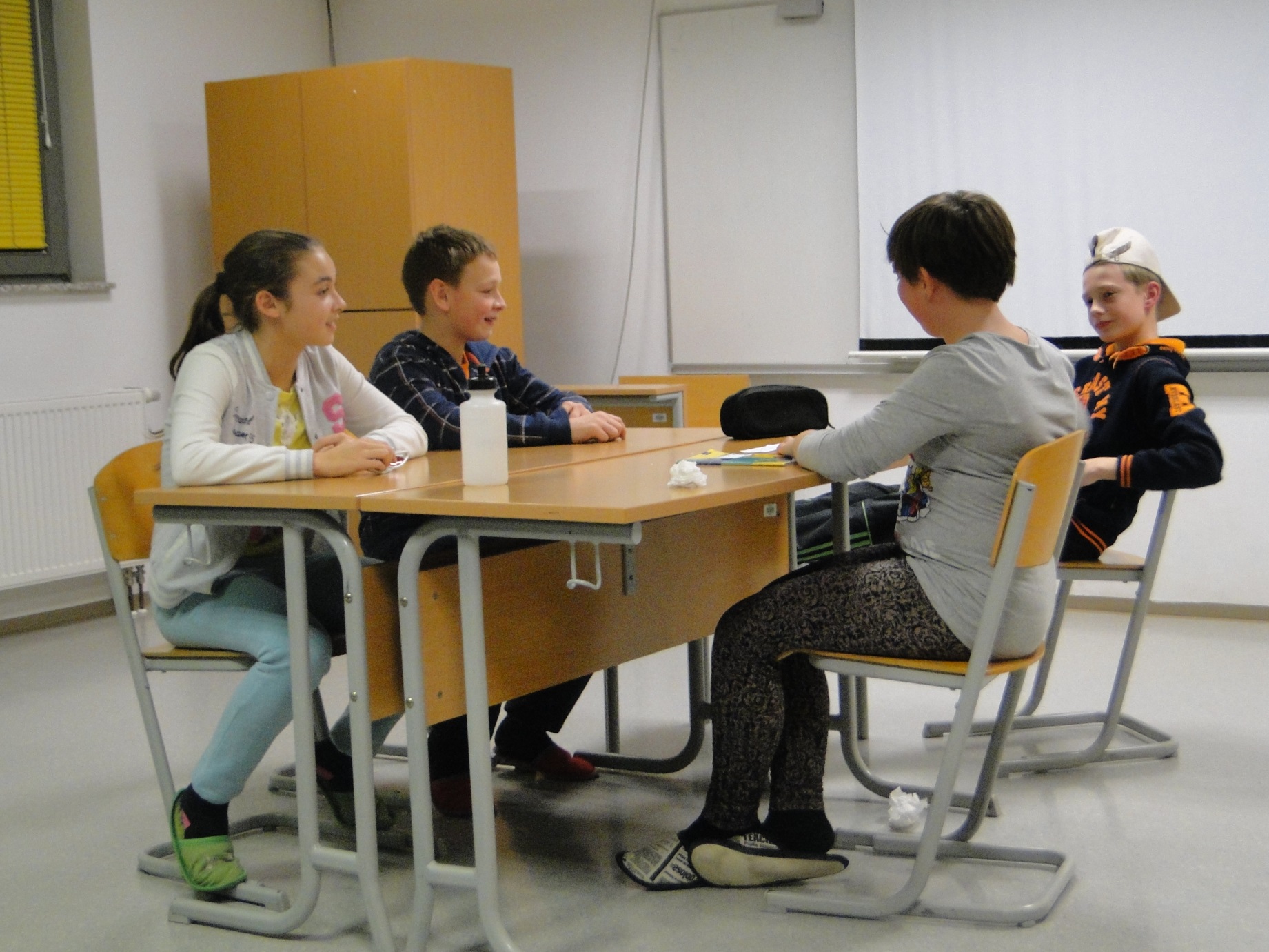 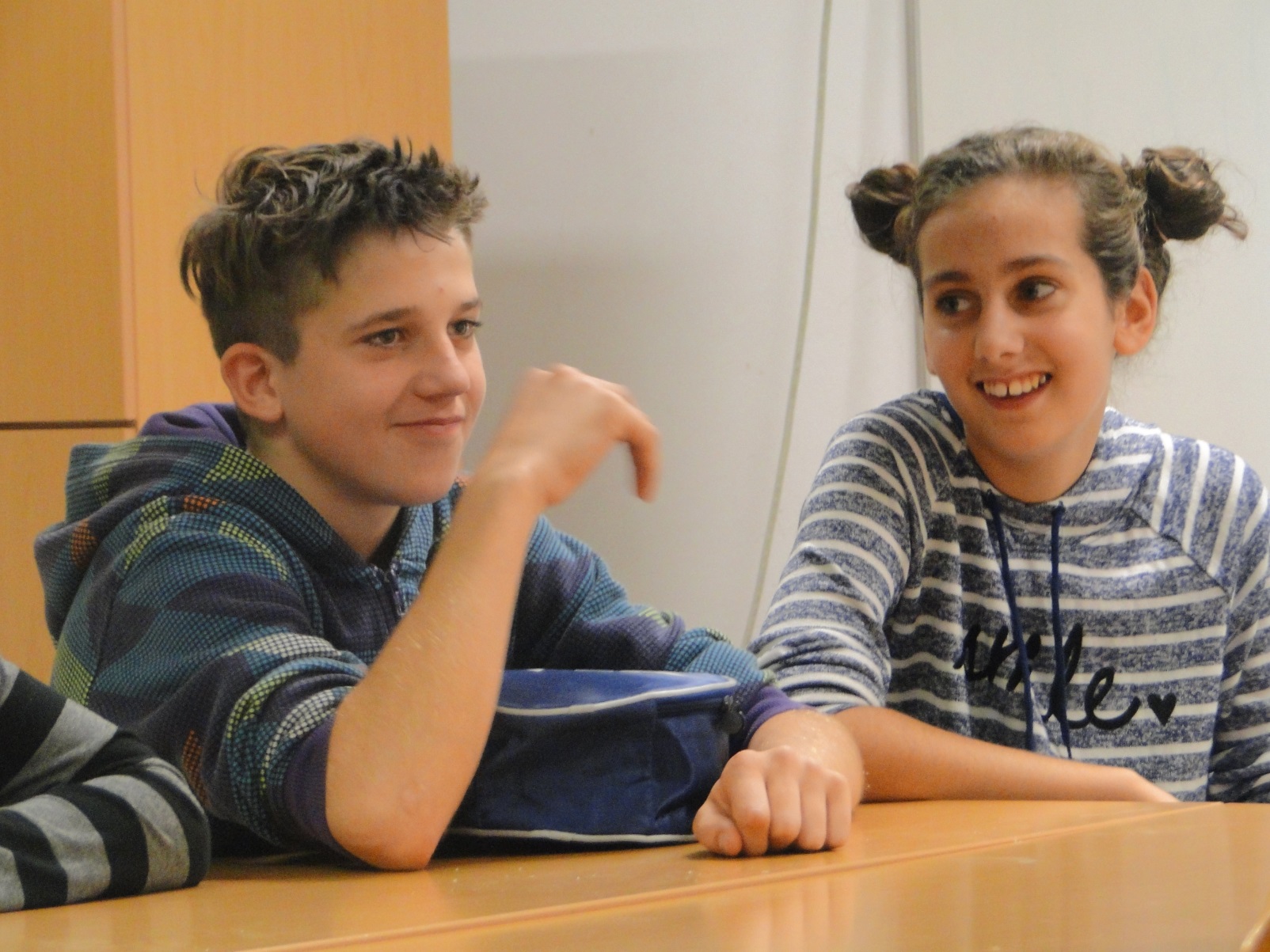 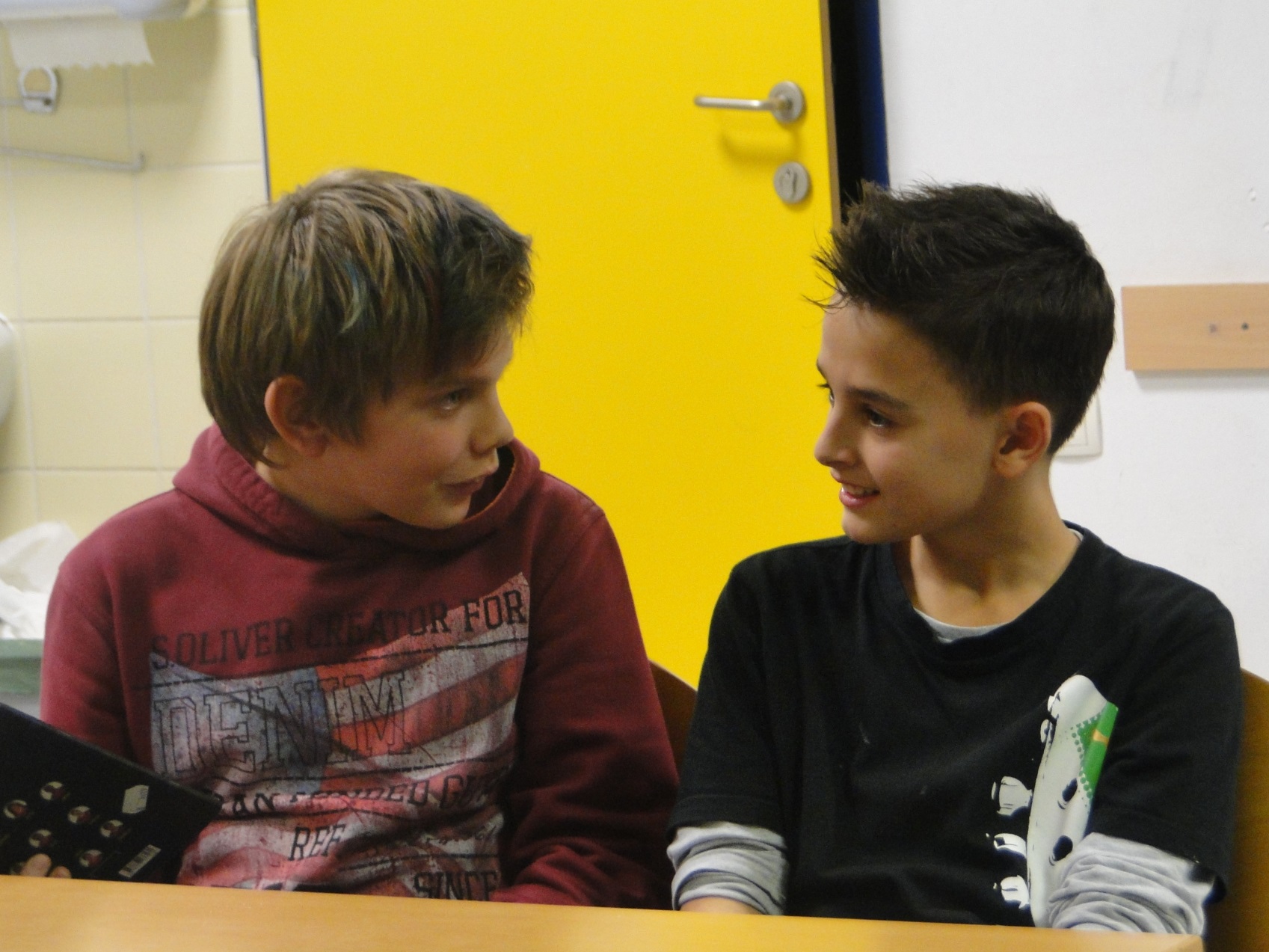 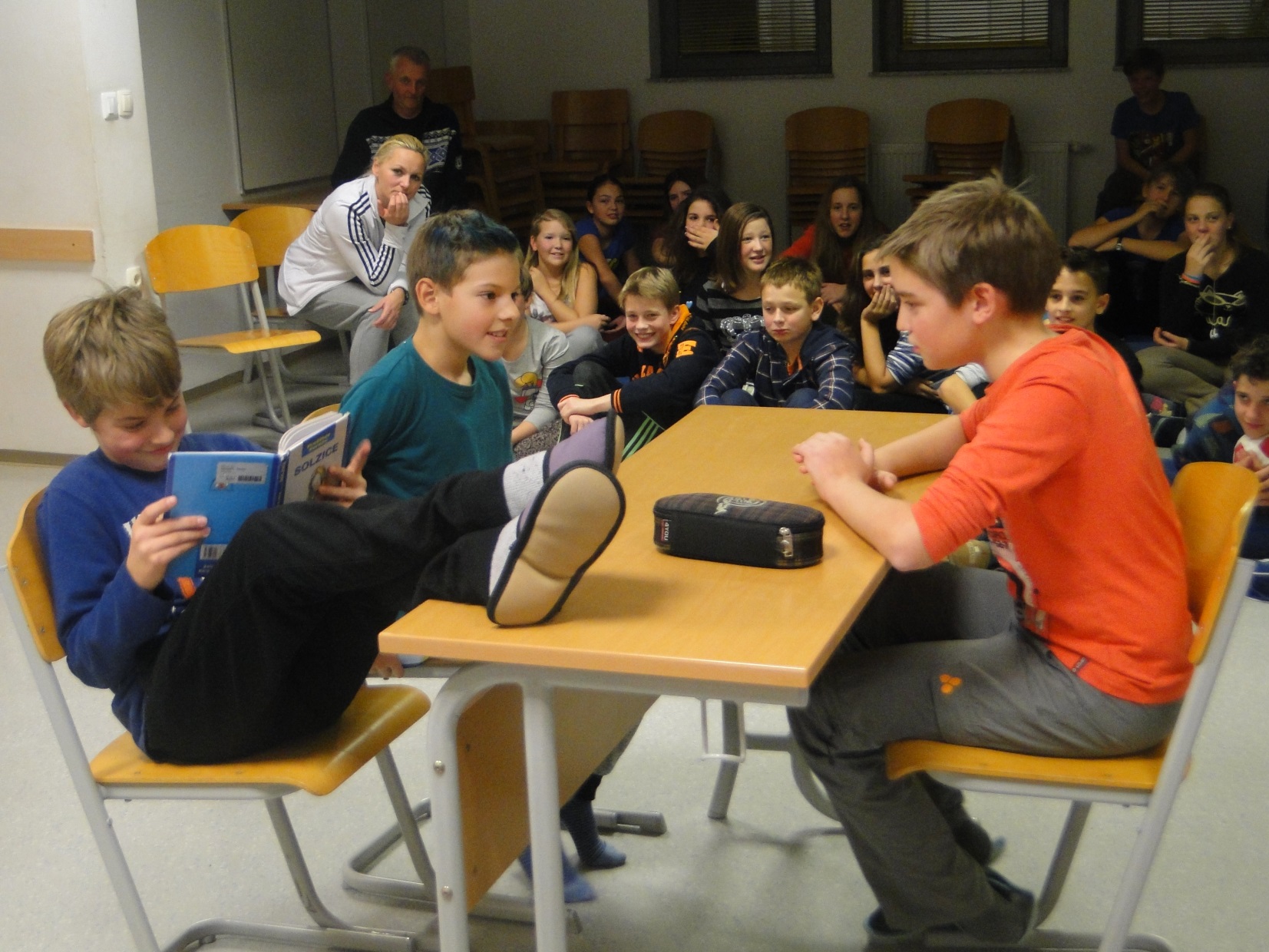 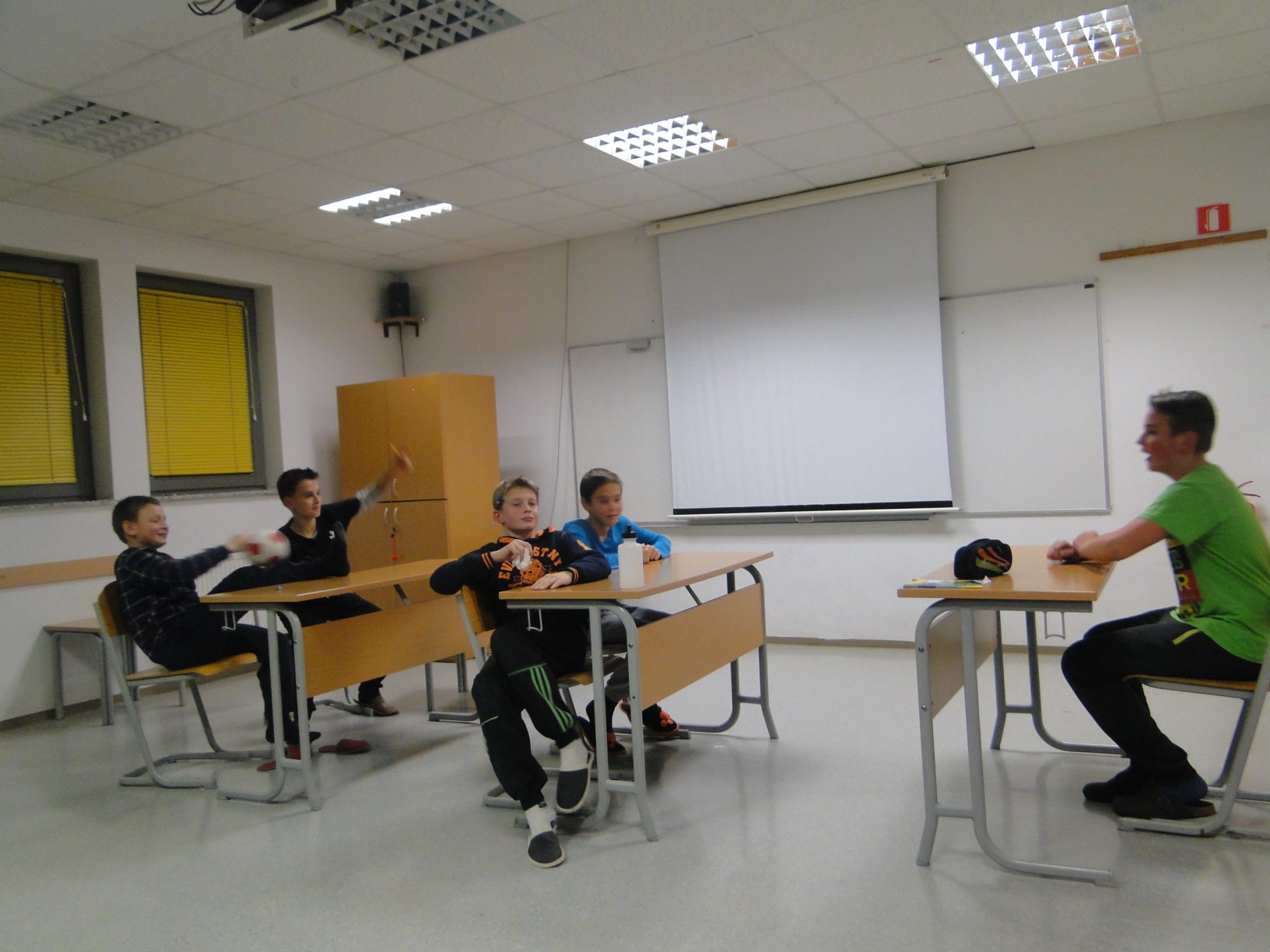